Figure 7. Experiment 2 — time course analysis. Average linearity ratio in the different regions. Regions of ...
Cereb Cortex, Volume 14, Issue 5, May 2004, Pages 575–585, https://doi.org/10.1093/cercor/bhh019
The content of this slide may be subject to copyright: please see the slide notes for details.
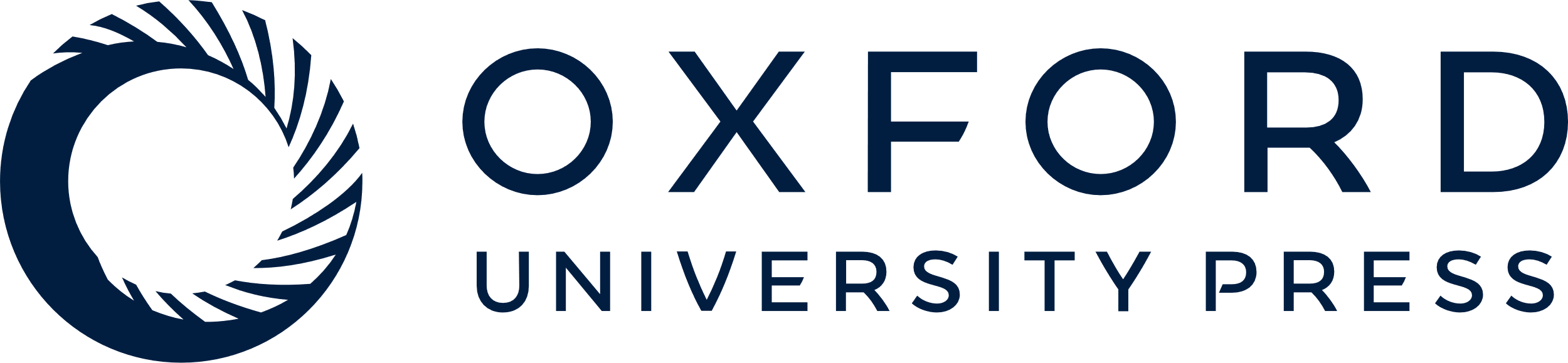 [Speaker Notes: Figure 7. Experiment 2 — time course analysis. Average linearity ratio in the different regions. Regions of interest and borders between areas were defined similar to experiment 1 (see Fig. 4). Note the significantly higher linearity in retinotopic versus occipito-temporal cortex.


Unless provided in the caption above, the following copyright applies to the content of this slide:]